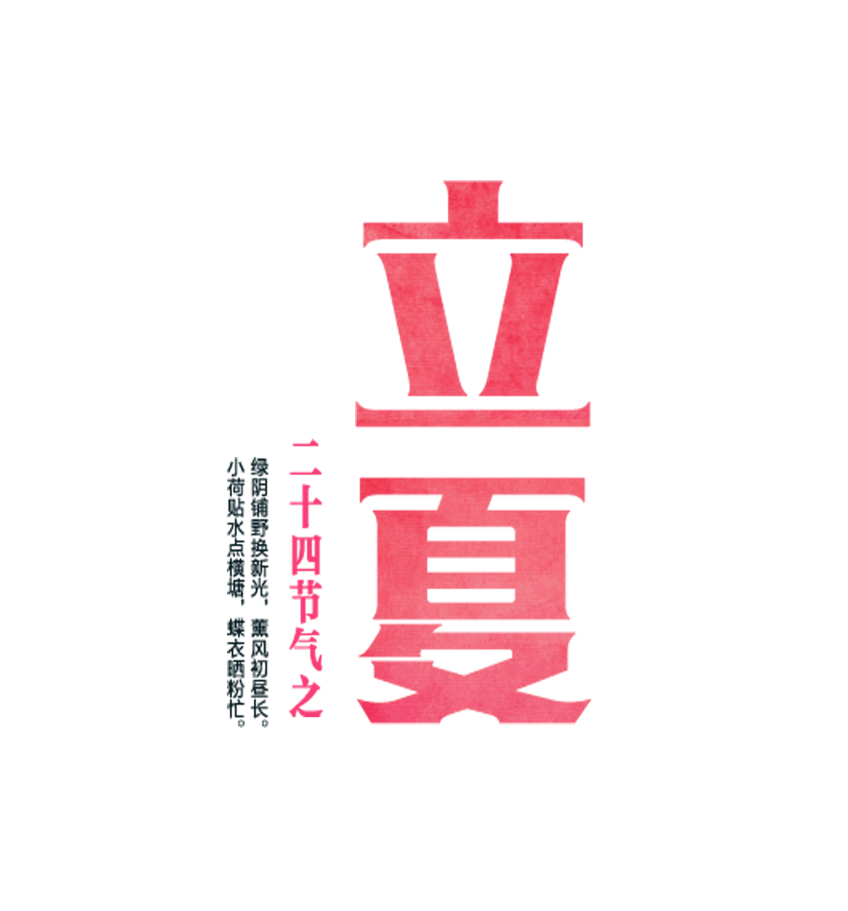 蝼蝈鸣 ／ 蚯蚓出 ／ 王瓜生
告别春天  夏天的开始
立夏节气的起源
节气特点介绍
节气饮食及习俗
相关文学记载
目
录
第一章
立夏节气的起源
立夏节气的起源
https://www.ypppt.com/
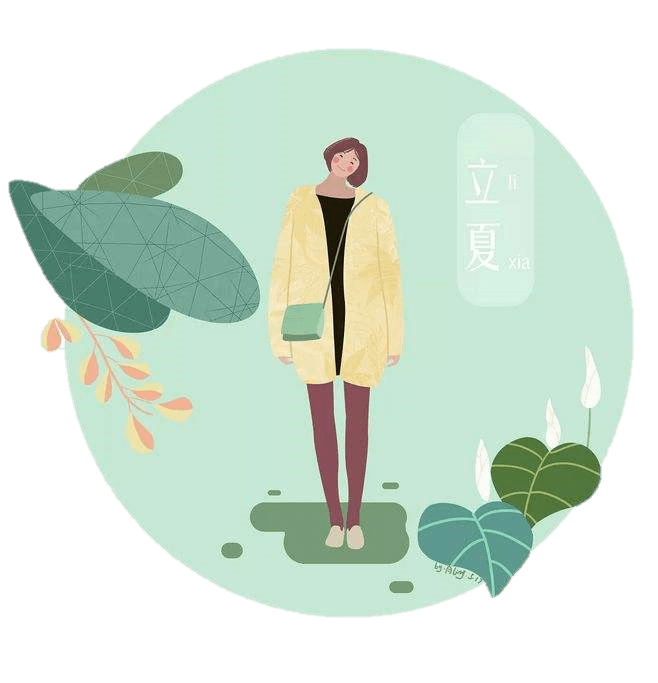 立夏是农历二十四节气中的第7个节气，夏季的第一个节气，表示盛夏时节的正式开始，太阳到达黄经45度时为立夏节气。斗指东南，维为立夏，万物至此皆长大，故名立夏也。

《月令七十二候集解》：“立夏，四月节。立字解见春。夏，假也。物至此时皆假大也。 ”在天文学上，立夏表示即将告别春天，是夏天的开始。人们习惯上都把立夏当作是温度明显升高，炎暑将临，雷雨增多，农作物进入旺季生长的一个重要节气。
立夏节气的起源
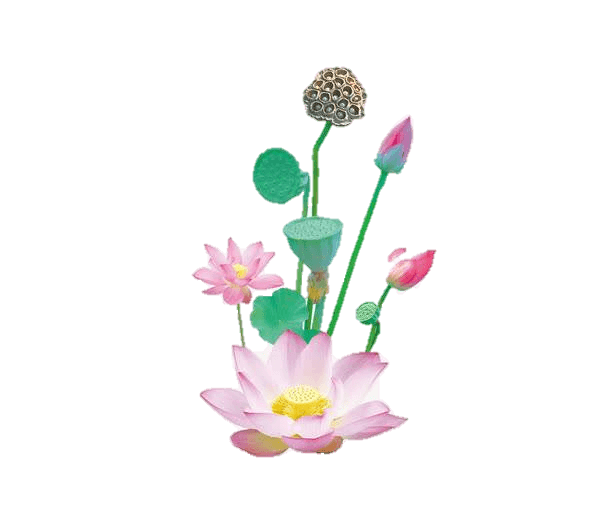 立夏这个节气在战国末年就已经确立了，预示着季节的转换，为一年四季之夏季开始的日子。

实际上，若按气候学的标准，日平均气温稳定升达22℃以上为夏季开始，“立夏”前后，我国只有福州到南岭一线以南地区是真正的“绿树浓阴夏日长，楼台倒影入池塘”的夏季，而东北和西北的部分地区这时则刚刚进入春季，全国大部分地区平均气温在18～20℃上下，正是“百般红紫斗芳菲”的仲春和暮春季节。进入了五月，很多地方槐花也正开。立夏时节，万物繁茂。
立夏节气的起源
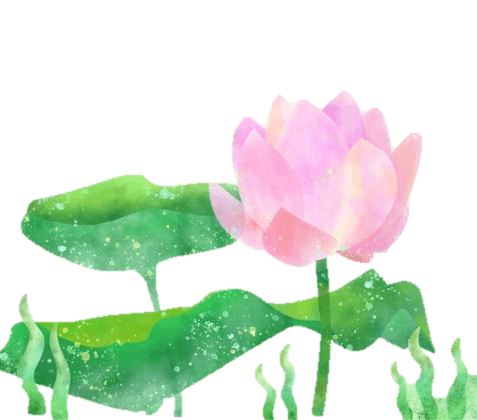 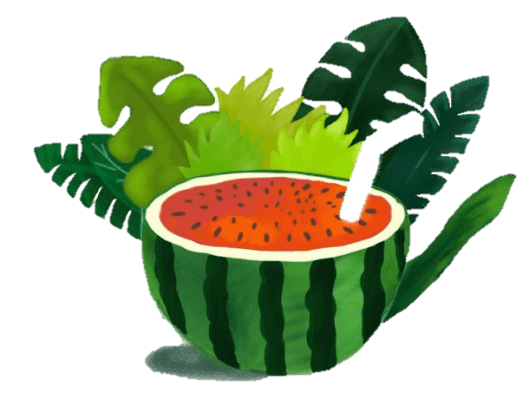 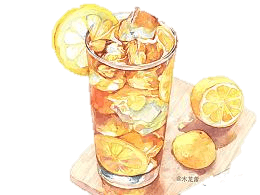 立夏时节我国南北的气温差异较大，而且同一地区波动频繁，华南其余的地区气温为20℃左右
而低海拔河谷则早在4月中旬初即感夏热，立夏时气温已达24℃以上。
正如左河水所云：“南国似暑北国春，绿秀江淮万木荫。时病时虫人撒药，忽寒忽热药搪人。”
立夏节气的起源
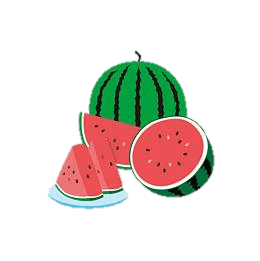 立夏以后，江南正式进入雨季，雨量和雨日均明显增多，连绵的阴雨不仅导致作物的湿害，还会引起多种病害的流行。小麦抽穗扬花是最易感染赤霉病的时期，若预计未来有温暖但多阴雨的天气，要抓紧在始花期到盛花期喷药防治。
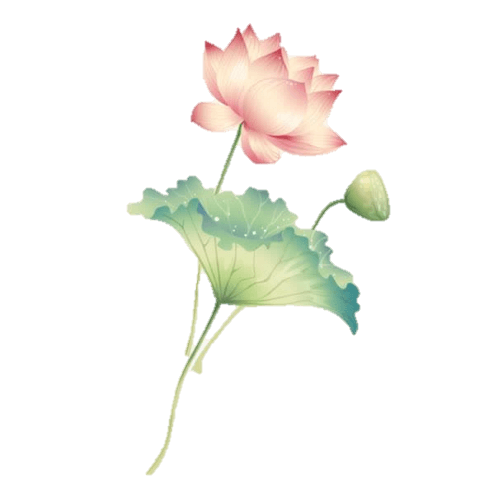 南方的棉花在阴雨连绵或乍暖乍寒的天气条件下，往往会引起炭疽病、立枯病等病害的暴发，造成大面积的死苗、缺苗。应及时采取必要的增温降湿措施，并配合药剂防治，以保全苗争壮苗。“多插立夏秧，谷子收满仓”，立夏前后正是大江南北早稻插秧的火红季节。“能插满月秧，不薅满月草”，这时气温仍较低，栽秧后要立即加强管理，早追肥，早耘田，早治病虫，促进早发。中稻播种要抓紧扫尾。茶树这时春梢发育最快，稍一疏忽，茶叶就要老化，正所谓“谷雨很少摘，立夏摘不辍”，要集中全力，分批突击采制。
第二章
节气特点介绍
节气特点介绍
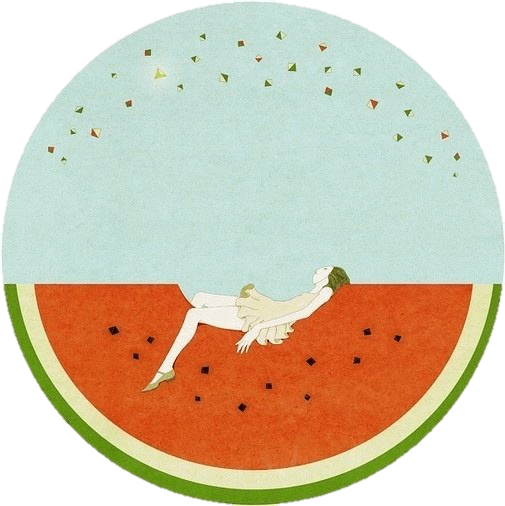 尤其是小麦灌浆乳熟前后的干热风是导致减产的灾害性天气

适时灌水是抗旱防灾的关键措施。

“立夏三天遍地锄”，这时杂草生长很快
立夏前后，华北、西北等地气温回升很快

但降水仍然不多，加上春季多风，蒸发强烈

大气干燥和土壤干旱常严重影响农作物的正常生长。
节日PPT模板 http://www.ypppt.com/jieri/
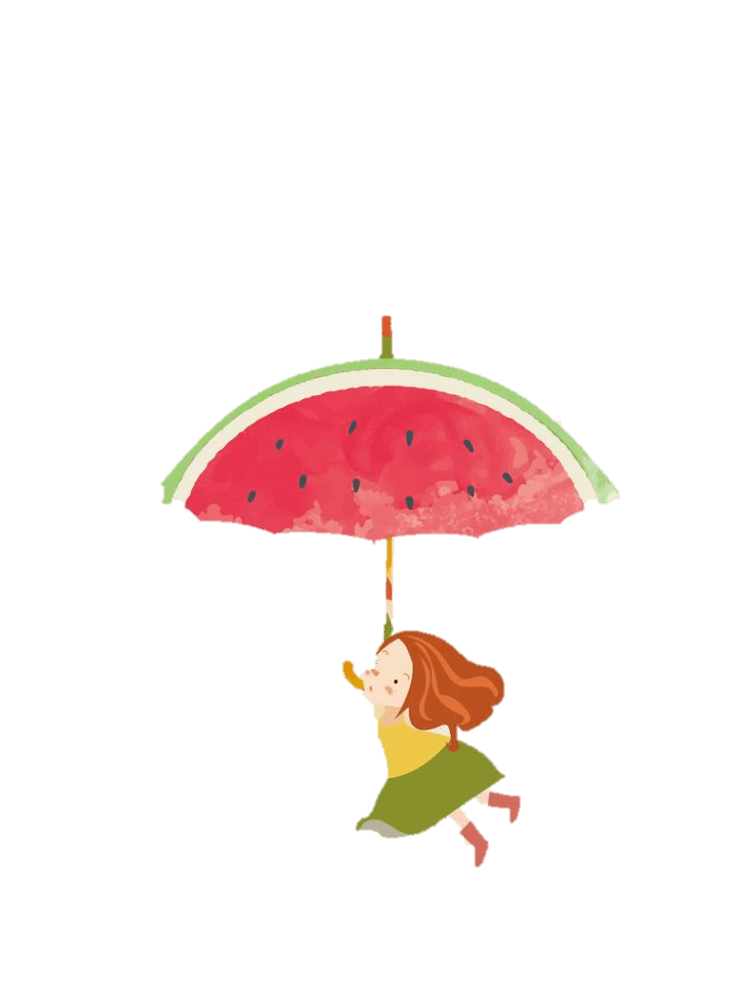 节气特点介绍
立夏后，是早稻大面积栽插的关键时期，而且这时期雨水来临的迟早和雨量的多少，与日后收成关系密切。农谚说得好：“立夏不下，犁耙高挂。”

“立夏无雨，碓头无米。”民间还有畏忌夏季炎热而称体重的习俗，江西一带还有立夏饮茶的习俗，说是不饮立夏茶，会一夏苦难熬。
[Speaker Notes: https://www.ypppt.com/]
节气特点介绍
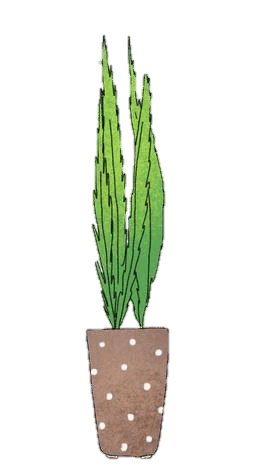 在立夏的这一天，古代帝王要率文武百官到京城南郊去迎夏，举行迎夏仪式。君臣一律穿朱色礼服，配朱色玉佩，连马匹、车旗都要朱红色的，以表达对丰收的祈求和美好的愿望。宫廷里“立夏日启冰，赐文武大臣”。冰是上年冬天贮藏的，由皇帝赐给百官。
“立夏”的“夏”是“大”的意思，是指春天播种的植物已经直立长大了。古代，人们非常重视立夏的礼俗。
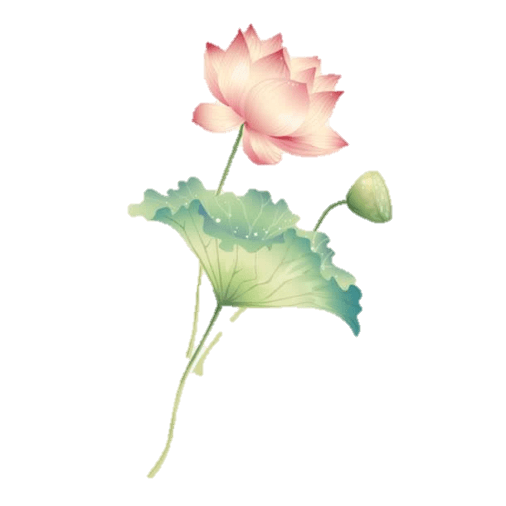 第三章
节气饮食及习俗
节气饮食及习俗
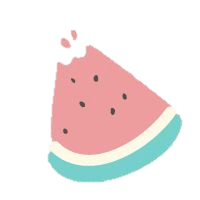 立夏是夏季的开始，嵊州人在立夏日吃蛋拄心，吃笋拄腿，吃豌豆拄眼，秤人拄身，其目的是出于祈求身、心、腿等重要部位健康无恙，防止生病，顺利度过炎夏的愿望。
节气饮食及习俗
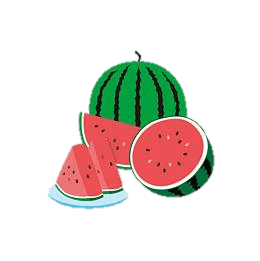 开莲花，居肺下肝上是也。神明之心…主宰万事万物，虚灵不昧是也。”所以，故夏季养生应注重对心脏的养护。膳食调养中，应以低脂、低盐、多维、清淡为主。在这样的如梦如幻的时节里，为你推荐“枸杞文蛤氽丝瓜”。
节气饮食及习俗
各地要充分利用晴好天气抓紧插秧，我县有“立夏种半田”之说，同时注意抓好田间管理。立夏时节春花作物进入黄熟阶段，对已成熟的春花作物，要及时抢晴收割。
初夏之时，老年人气血易滞，血脉易阻，每天清晨可吃少许葱头，喝少量的酒，促使气血流通，心脉无阻，便可预防心病发生。
第四章
相关文学记载
相关文学记载
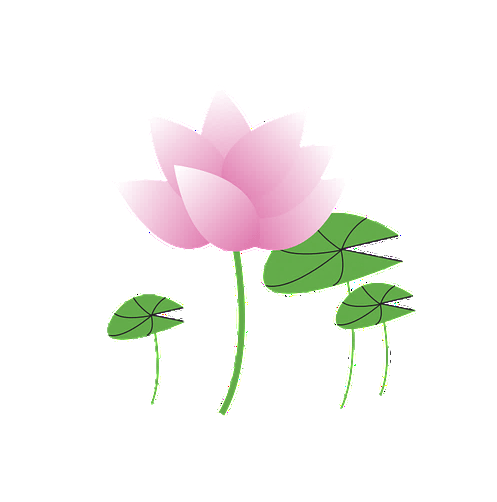 《立夏》左河水　　南国似暑北国春，绿秀江淮万木荫。　　时病时虫人撒药，忽寒忽热药缠人。

《立夏 》长卿　　南疆日长北国春，蝼蛄聒噪王瓜茵。　　新尝九荤十三素，谁家村西不称人。
相关文学记载
《日忆京师诸弟》韦应物
　　改序念芳辰，烦襟倦日永。
　　夏木已成阴，公门昼恒静。
　　长风始飘阁，叠云才吐岭。
　　坐想离居人，还当惜徂景。
《立夏》陆游
　　赤帜插城扉，东君整驾归。
　　泥新巢燕闹，花尽蜜蜂稀。
　　槐柳阴初密，帘栊暑尚微。
　　日斜汤沐罢，熟练试单衣。
《立夏前二日作》陆游
　　晨起披衣出草堂，轩窗已自喜微凉。
　　余春只有二三日，烂醉恨无千百场。
　　芳草自随征路远，游丝不及客愁长。
　　残红一片无寻处，分付年华与蜜房。
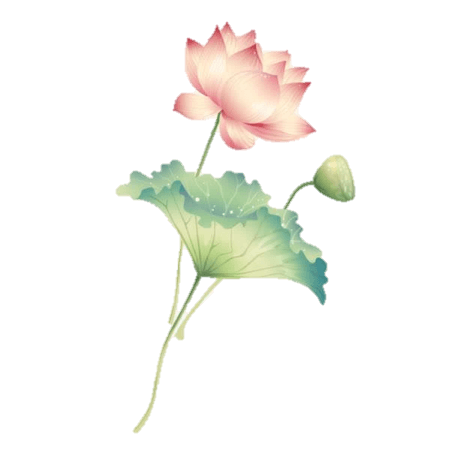 相关文学记载
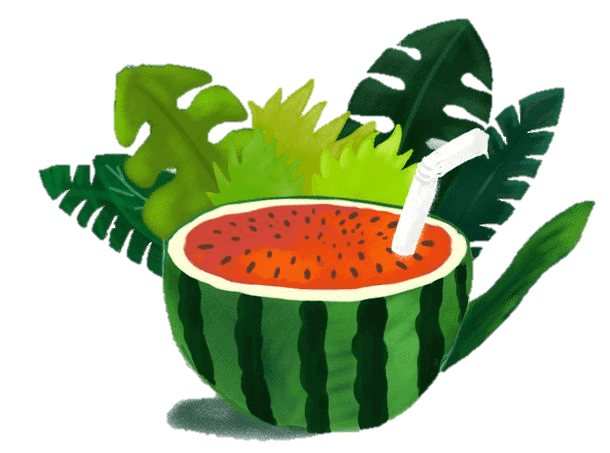 传统中医认为，人们在春夏之交要顺应天气的变化，重点关注心脏。心为阳脏，主阳气。心脏的阳气能推动血液循环，维持人的生命活动。

心脏的阳热之气不仅维持其本身的生理功能，而且对全身有温养作用，人体的水液代谢、汗液调节等，都与心阳的重要作用分不开。
谢
谢
观
看
更多精品PPT资源尽在—优品PPT！
www.ypppt.com
PPT模板下载：www.ypppt.com/moban/         节日PPT模板：www.ypppt.com/jieri/
PPT背景图片：www.ypppt.com/beijing/          PPT图表下载：www.ypppt.com/tubiao/
PPT素材下载： www.ypppt.com/sucai/            PPT教程下载：www.ypppt.com/jiaocheng/
字体下载：www.ypppt.com/ziti/                       绘本故事PPT：www.ypppt.com/gushi/
PPT课件：www.ypppt.com/kejian/
[Speaker Notes: 模板来自于 优品PPT https://www.ypppt.com/]